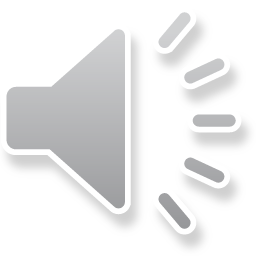 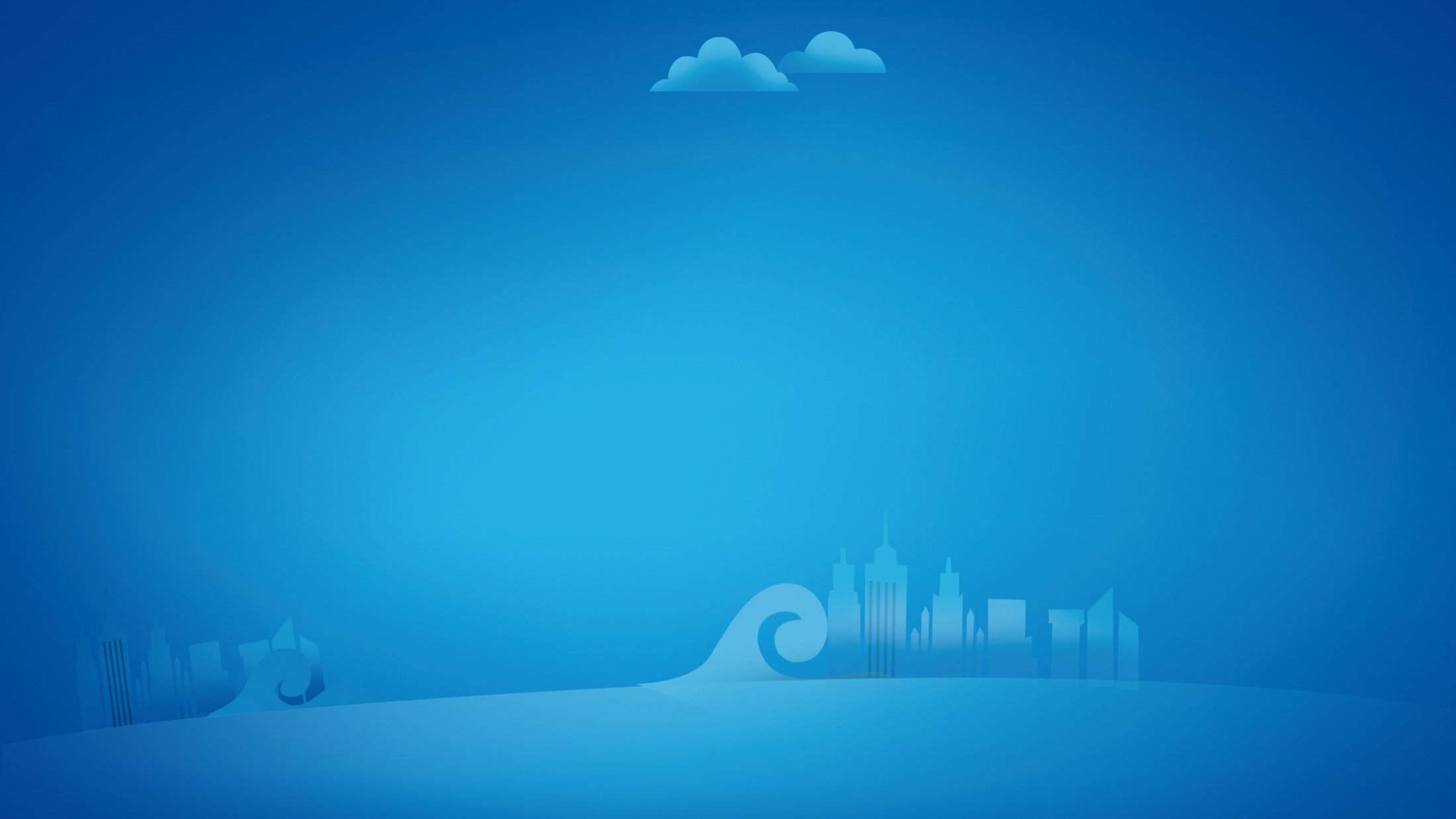 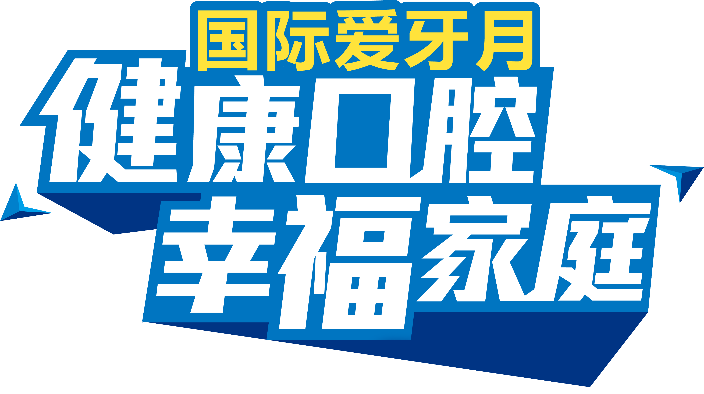 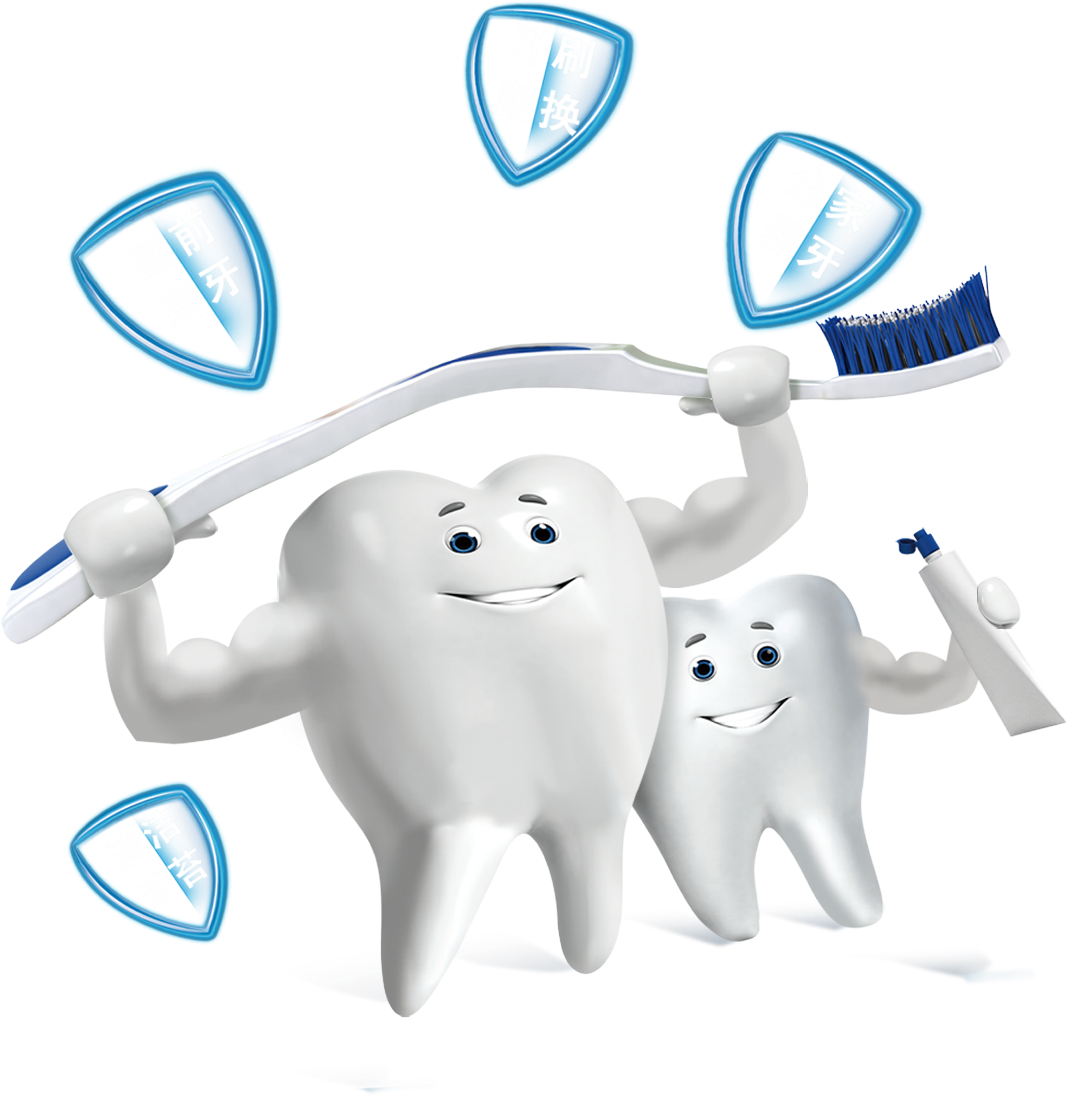 2038POWERPOINT
牙医牙科工作汇报PPT模板
单击此处添加您的副标题文字
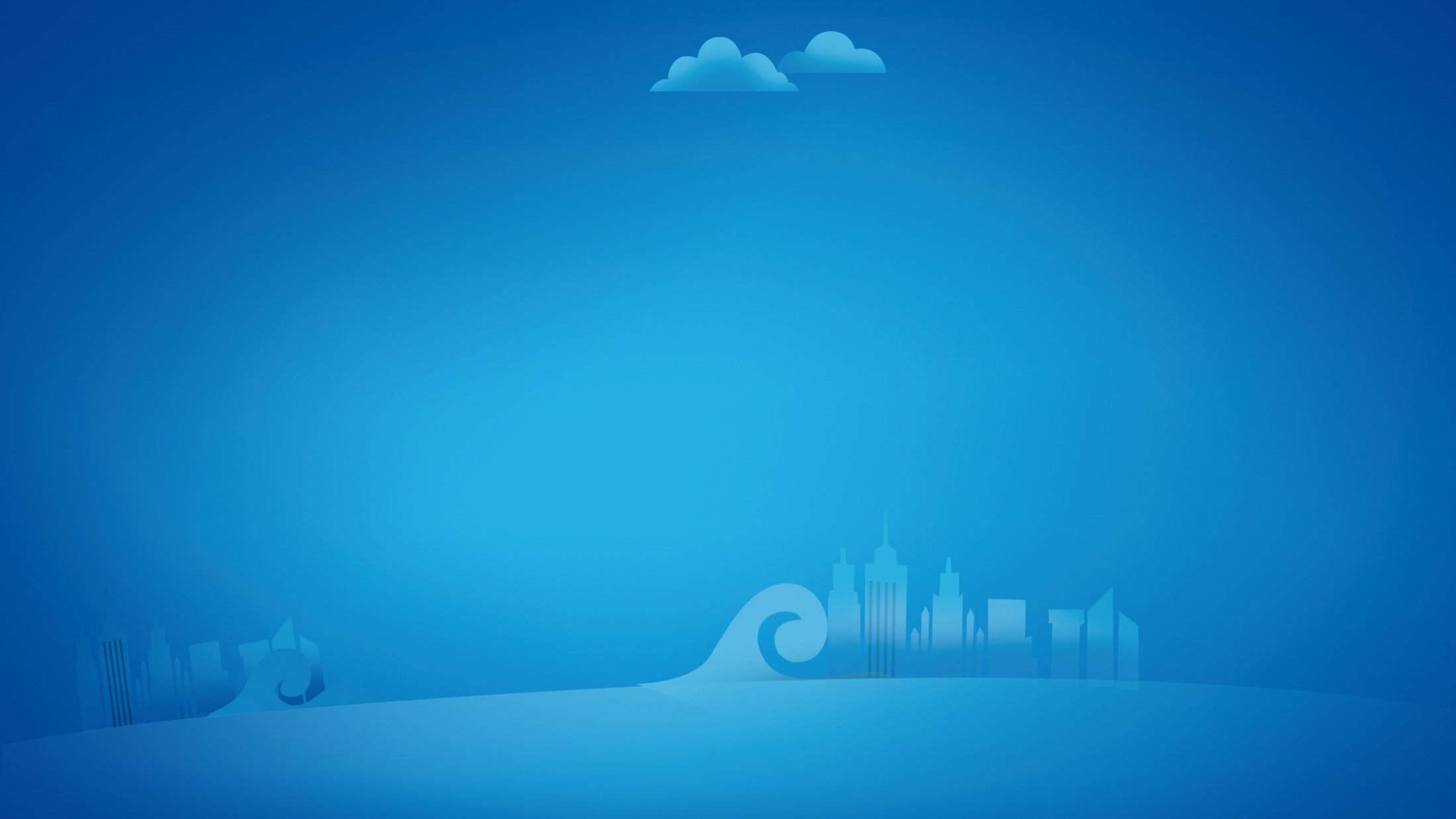 单击此处添加文字标题
第一章
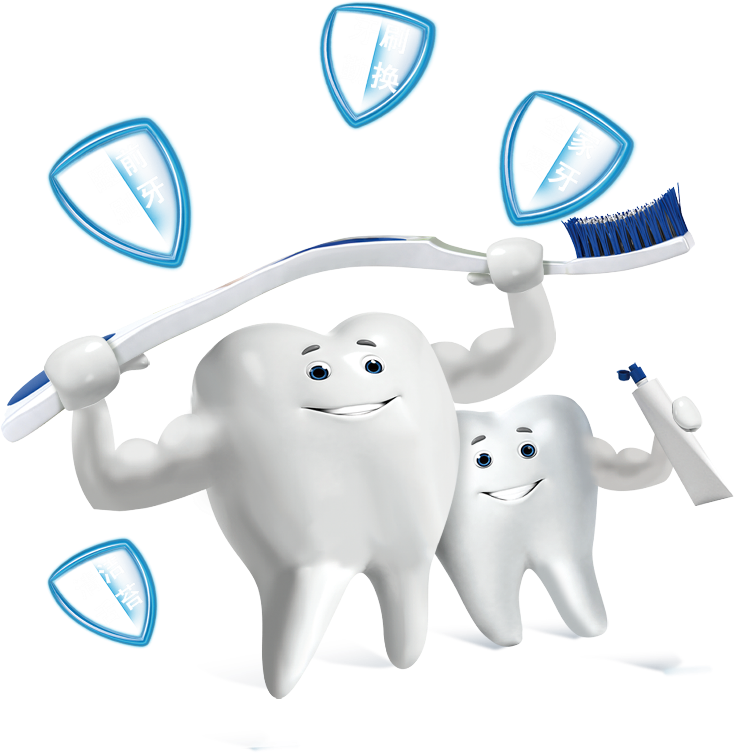 单击此处添加文字标题
第二章
单击此处添加文字标题
第三章
单击此处添加文字标题
第四章
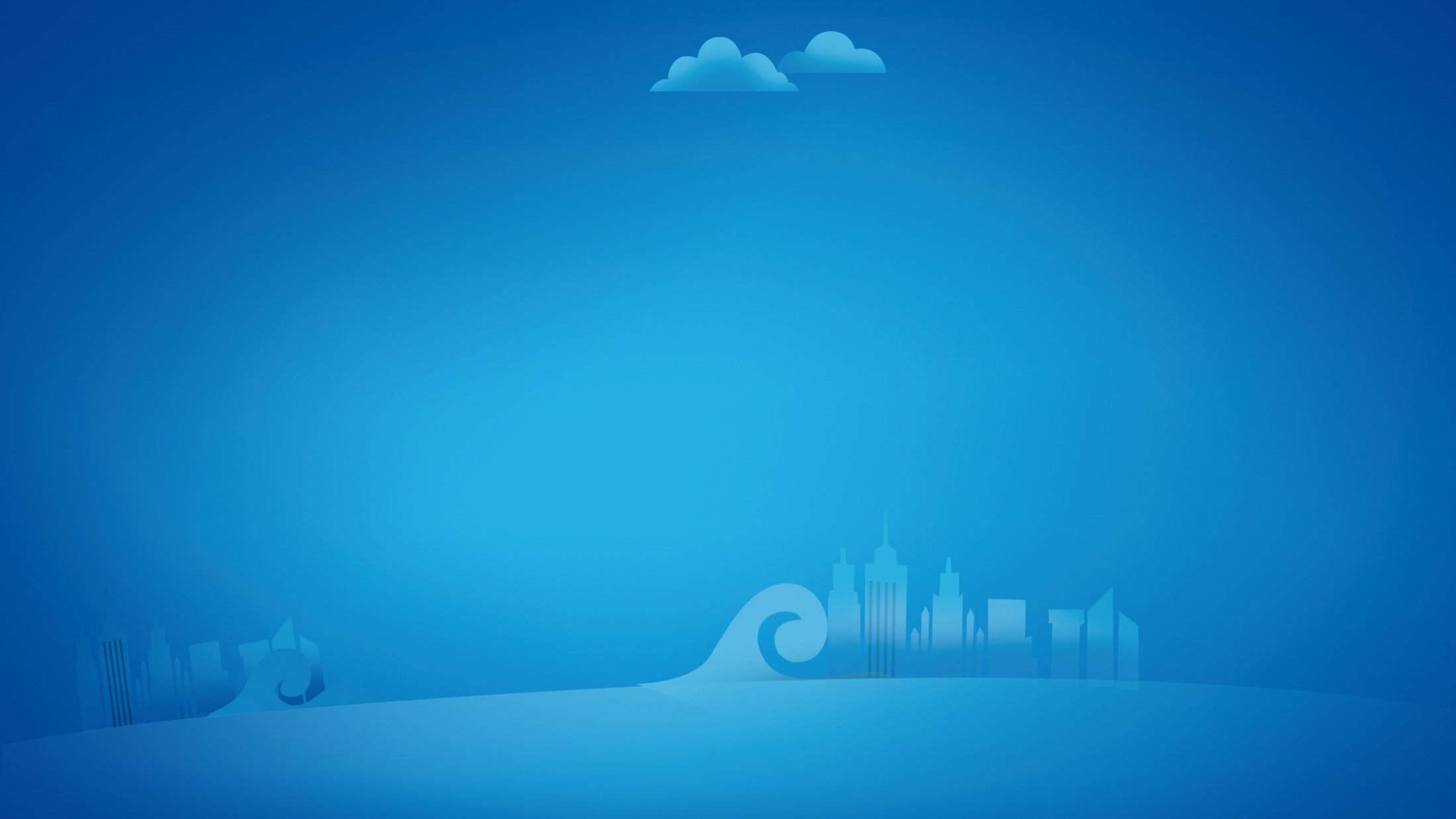 第
一
章
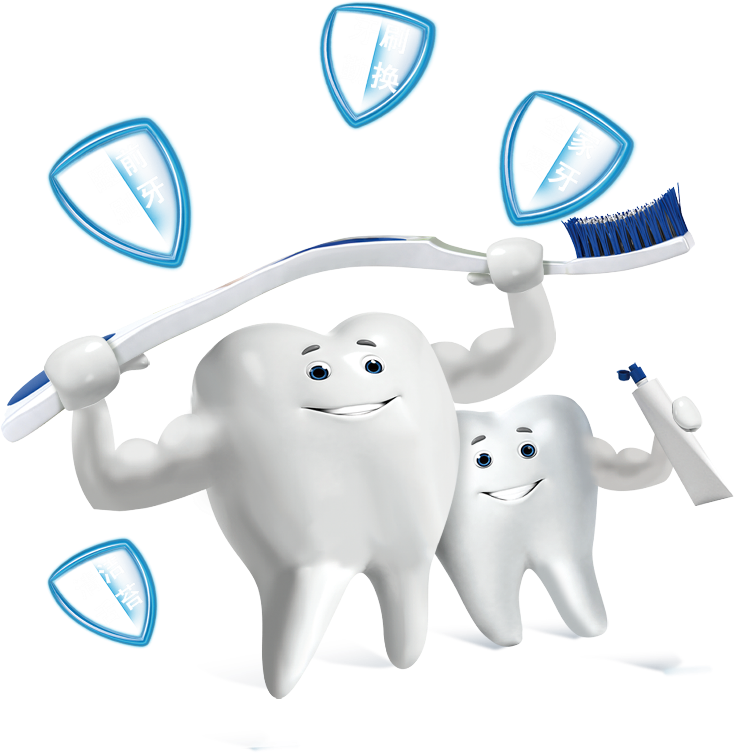 您的内容请写在这里您的内容请写在这里您的内容请写在这里您的内容
01
02
03
OPTION
OPTION
OPTION
添加标题
添加标题
添加标题
点击添加文字说明或复制文本黏贴自此内容要言简意赅
点击添加文字说明或复制文本黏贴自此内容要言简意赅
点击添加文字说明或复制文本黏贴自此内容要言简意赅
50%
30%
80%
100%
添加标题
添加标题
添加标题
添加标题
点击添加文字说明详情介绍点击添加文字说明详情介绍
点击添加文字说明详情介绍点击添加文字说明详情介绍
点击添加文字说明详情介绍点击添加文字说明详情介绍
点击添加文字说明详情介绍点击添加文字说明详情介绍
添加标题
添加标题
95%
单击添加详细文字说明，或复制文本黏贴自此右键只保留文字单击添加详细文字说明，或复制文本黏贴自此右键只保留文字
单击添加详细文字说明，或复制文本黏贴自此右键只保留文字单击添加详细文字说明，或复制文本黏贴自此右键只保留文字
77%
添加标题
添加标题
单击添加详细文字说明，或复制文本黏贴自此右键只保留文字单击添加详细文字说明，或复制文本黏贴自此右键只保留文字
单击添加详细文字说明，或复制文本黏贴自此右键只保留文字单击添加详细文字说明，或复制文本黏贴自此右键只保留文字
36%
56%
添加标题
添加标题
单击添加详细文字说明，或复制文本黏贴自此右键只保留文字单击添加详细文字说明，或复制文本黏贴自此右键只保留文字
单击添加详细文字说明，或复制文本黏贴自此右键只保留文字单击添加详细文字说明，或复制文本黏贴自此右键只保留文字
02
01
添加标题
添加标题
单击添加详细文字说明，或复制文本黏贴自此右键只保留文字单击添加详细文字说明，或复制文本黏贴自此右键只保留文字
单击添加详细文字说明，或复制文本黏贴自此右键只保留文字单击添加详细文字说明，或复制文本黏贴自此右键只保留文字
04
03
添加标题
点击此处添加段落文本点击此处添加段落文本
点击此处添加段落文本点击此处添加段落文本
添加标题
点击此处添加段落文本点击此处添加段落文本
点击此处添加段落文本点击此处添加段落文本
定位
理念
目标
使命
添加标题
点击此处添加段落文本点击此处添加段落文本
点击此处添加段落文本点击此处添加段落文本
添加标题
点击此处添加段落文本点击此处添加段落文本
点击此处添加段落文本点击此处添加段落文本
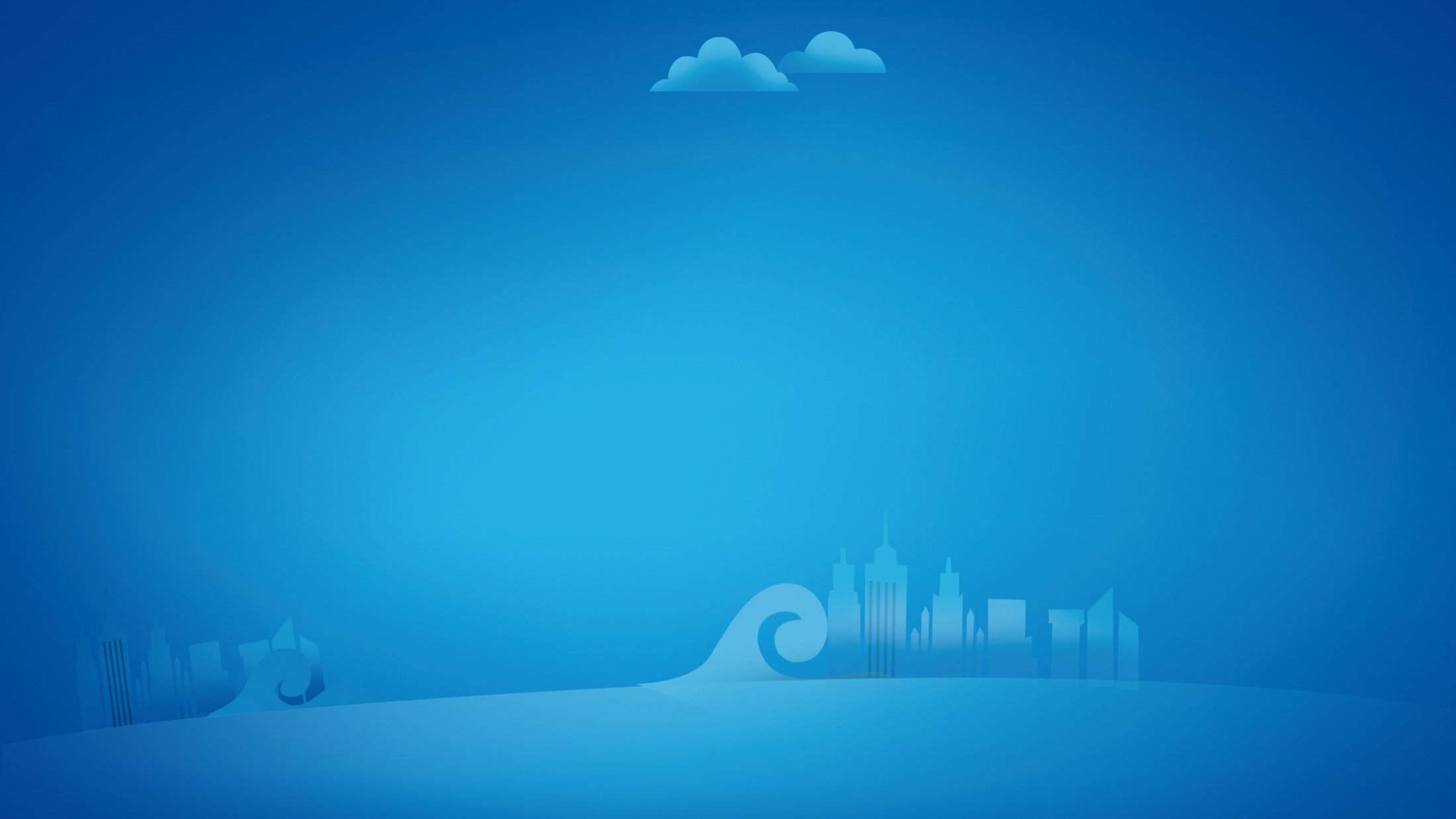 第
二
章
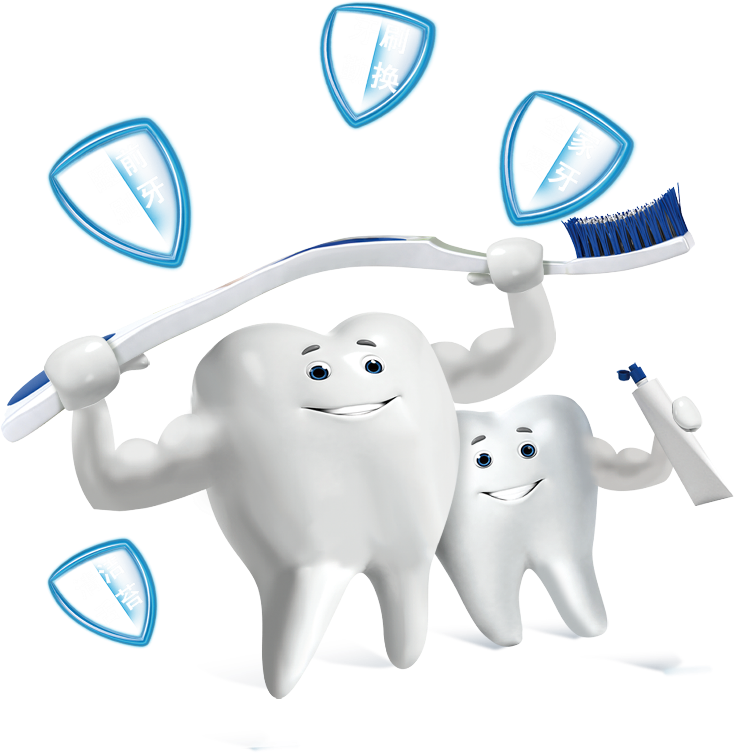 您的内容请写在这里您的内容请写在这里您的内容请写在这里您的内容
03
添加标题
单击添加详细文字说明，或复制文本黏贴自此右键只保留文字
04
添加标题
单击添加详细文字说明，或复制文本黏贴自此右键只保留文字
01
添加标题
单击添加详细文字说明，或复制文本黏贴自此右键只保留文字
02
添加标题
单击添加详细文字说明，或复制文本黏贴自此右键只保留文字
添加标题
添加标题
在此点击添加图片的描述内容详情在此点击添加图片内容详情在此点击添加图片
在此点击添加图片的描述内容详情在此点击添加图片内容详情在此点击添加图片
添加
标题
关键词
关键词
添加标题
添加标题
在此点击添加图片的描述内容详情在此点击添加图片内容详情在此点击添加图片
在此点击添加图片的描述内容详情在此点击添加图片内容详情在此点击添加图片
关键词
关键词
添加标题
添加标题
添加标题
添加标题
在此点击添加图片的描述内容详情在此点击添加图片内容详情在此点击添加图片
在此点击添加图片的描述内容详情在此点击添加图片内容详情在此点击添加图片
在此点击添加图片的描述内容详情在此点击添加图片内容详情在此点击添加图片
在此点击添加图片的描述内容详情在此点击添加图片内容详情在此点击添加图片
01
02
03
04
在此添加标题
点击添加文字说明详情介绍点击添加文字说明详情介绍
在此添加标题
在此添加标题
点击添加文字说明详情介绍点击添加文字说明详情介绍
点击添加文字说明详情介绍点击添加文字说明详情介绍
在此添加标题
在此添加标题
点击添加文字说明详情介绍点击添加文字说明详情介绍
点击添加文字说明详情介绍点击添加文字说明详情介绍
在此添加标题
在此添加标题
点击添加文字说明详情介绍点击添加文字说明详情介绍
点击添加文字说明详情介绍点击添加文字说明详情介绍
在此添加标题
在此添加标题
点击添加文字说明详情介绍点击添加文字说明详情介绍
点击添加文字说明详情介绍点击添加文字说明详情介绍
第一项工作
第二项工作
第三项工作
第四项工作
添加标题
添加标题
添加标题
添加标题
02
01
03
04
点击添加文字说明详情介绍点击添加文字说明详情介绍点击添加文字说明详情介绍
点击添加文字说明详情介绍点击添加文字说明详情介绍点击添加文字说明详情介绍
点击添加文字说明详情介绍点击添加文字说明详情介绍点击添加文字说明详情介绍
点击添加文字说明详情介绍点击添加文字说明详情介绍点击添加文字说明详情介绍
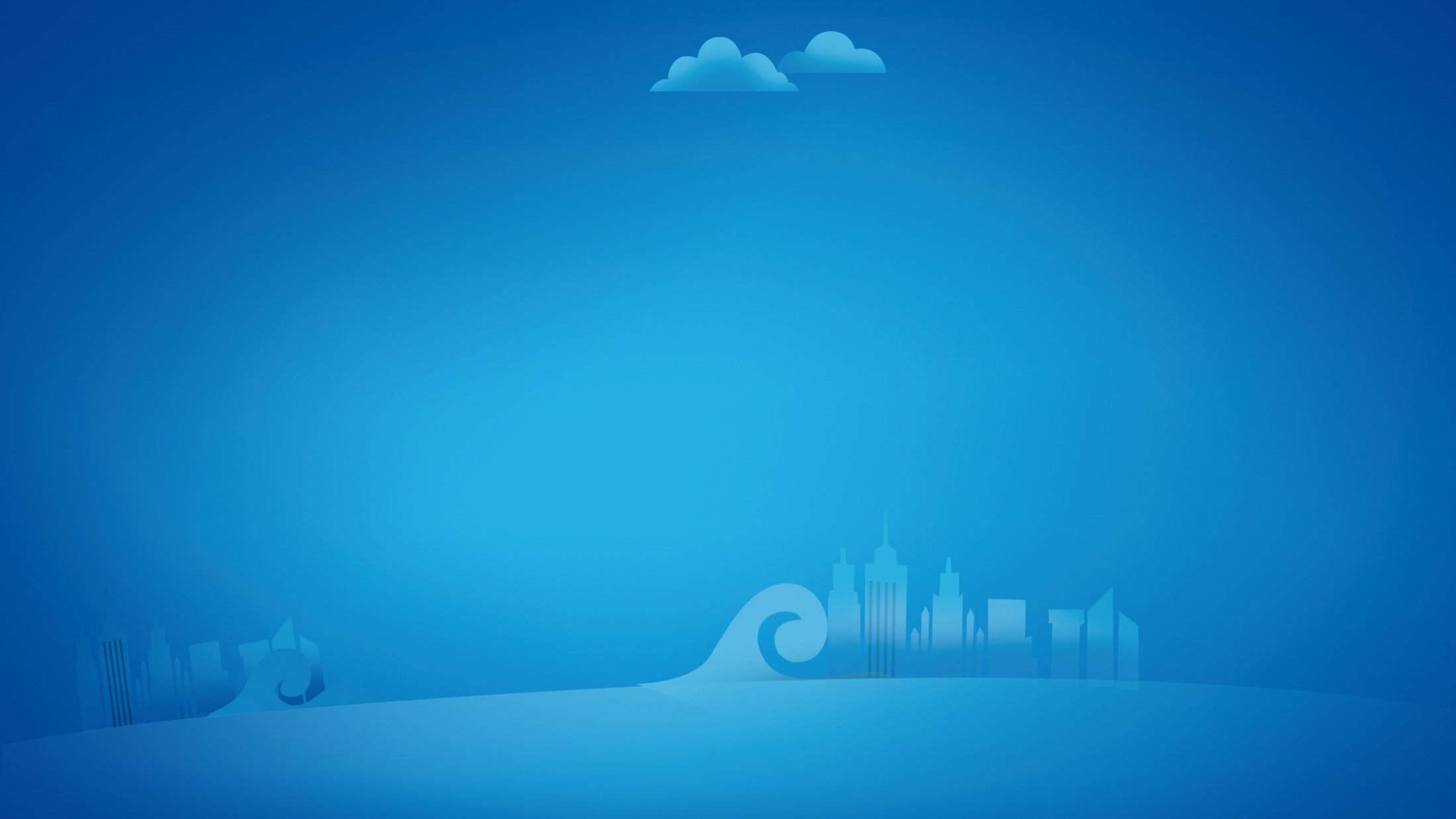 第
三
章
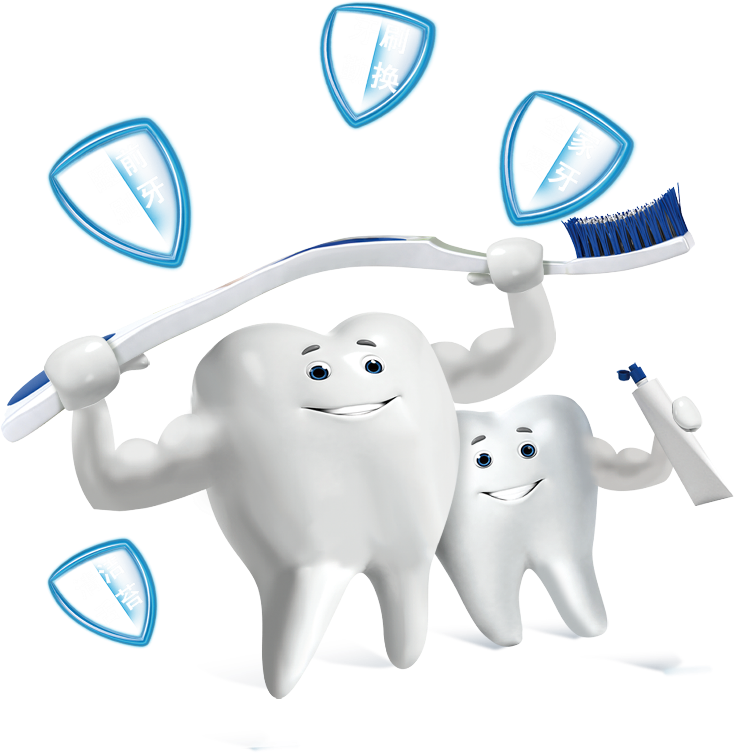 您的内容请写在这里您的内容请写在这里您的内容请写在这里您的内容
添加标题
添加标题
添加标题
添加标题
点击添加文字说明或复制文本黏贴自此内容要言简意赅
点击添加文字说明或复制文本黏贴自此内容要言简意赅
点击添加文字说明或复制文本黏贴自此内容要言简意赅
点击添加文字说明或复制文本黏贴自此内容要言简意赅
01
添加标题
您的内容打在这里或者通过复制您的文本后，在此框中选择粘贴，并选择只保留文字。
添加标题
您的内容打在这里或者通过复制您的文本后，在此框中选择粘贴，并选择只保留文字。
02
添加标题
添加标题
03
您的内容打在这里或者通过复制您的文本后，在此框中选择粘贴，并选择只保留文字。
您的内容打在这里或者通过复制您的文本后，在此框中选择粘贴，并选择只保留文字。
04
点击添加文字说明详情介绍点击添加文字说明详情介绍点击添加文字文字说明详情介绍
董事长
01
点击添加文字说明详情介绍点击添加文字说明详情介绍点击添加文字文字说明详情介绍
运营总监
部门经理
点击添加文字说明详情介绍点击添加文字说明详情介绍点击添加文字文字说明详情介绍
02
03
单击添加详细文字说明，或复制文本黏贴自此右键只保留文字单击添加详细文字说明，或复制文本黏贴自此右键只保留文字单击添加详细文字说明，或复制文本黏贴自此右键只保留文字单击添加详细文字说明，或复制文本黏贴自此右键只保留文字
标 题
标 题
标 题
标 题
添加标题
添加标题
25%
50%
在此点击添加图片的描述内容详情在此点击添加图片内容详情在此点击添加图片
在此点击添加图片的描述内容详情在此点击添加图片内容详情在此点击添加图片
添加标题
添加标题
75%
100%
在此点击添加图片的描述内容详情在此点击添加图片内容详情在此点击添加图片
在此点击添加图片的描述内容详情在此点击添加图片内容详情在此点击添加图片
添加标题
添加标题
添加标题
添加标题
添加标题
点击添加文字说明或复制文本黏贴自此内容要言简意赅
点击添加文字说明或复制文本黏贴自此内容要言简意赅
点击添加文字说明或复制文本黏贴自此内容要言简意赅
点击添加文字说明或复制文本黏贴自此内容要言简意赅
点击添加文字说明或复制文本黏贴自此内容要言简意赅
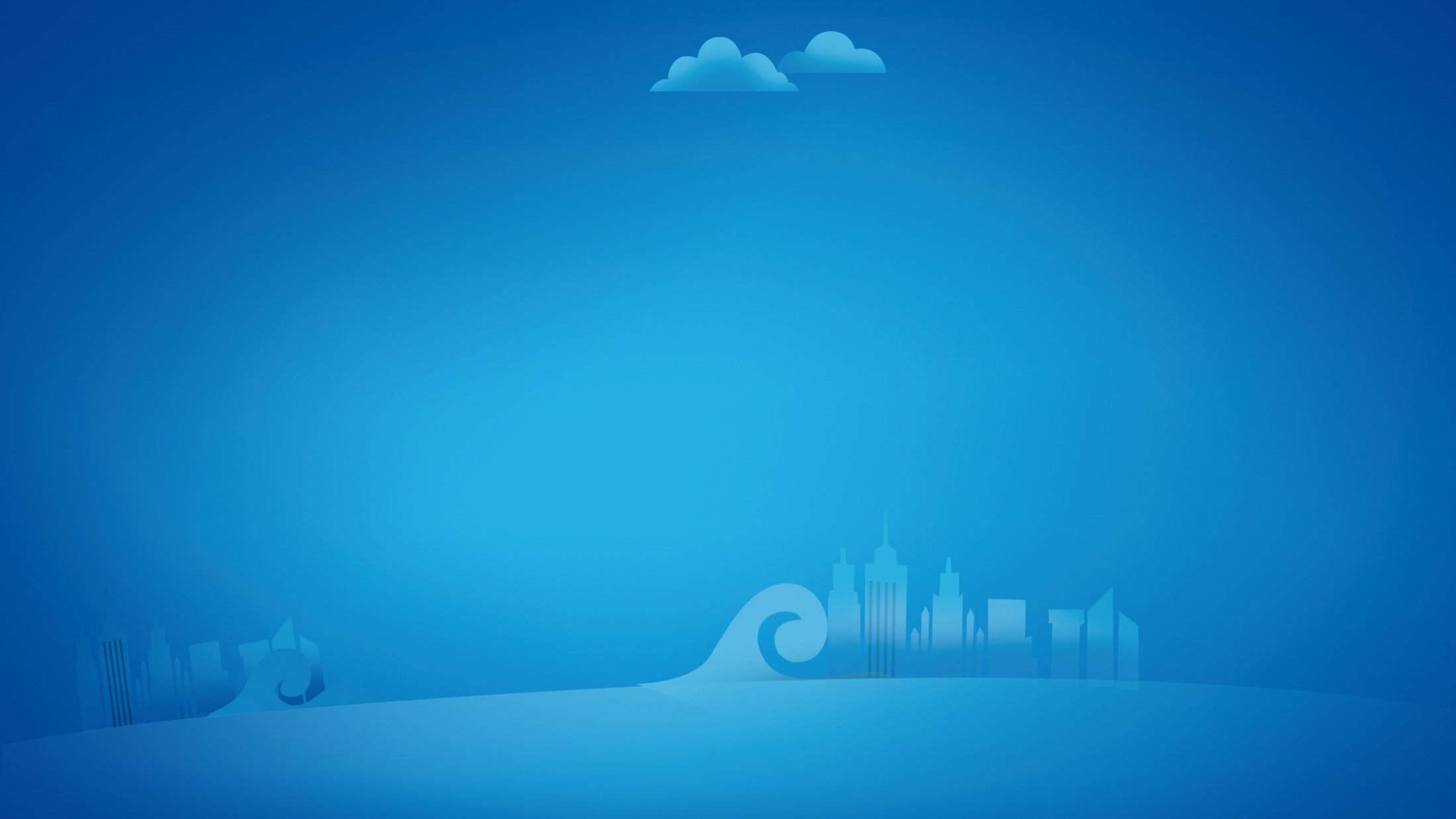 第
四
章
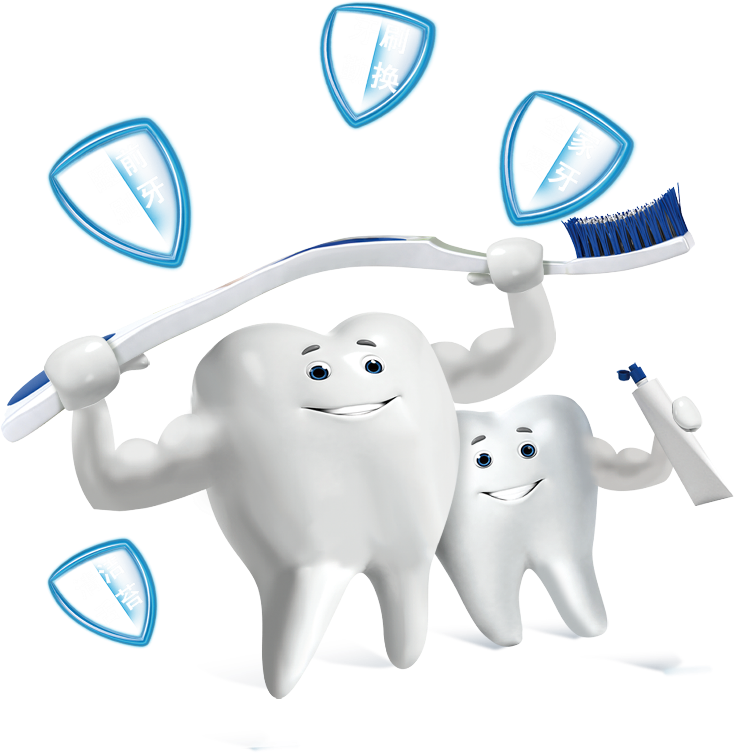 您的内容请写在这里您的内容请写在这里您的内容请写在这里您的内容
点击添加文字说明或复制文本黏贴自此内容要言简意赅
点击添加文字说明或复制文本黏贴自此内容要言简意赅
点击添加文字说明或复制文本黏贴自此内容要言简意赅
添加标题
添加标题
添加标题
第一项工作
第二项工作
第三项工作
您的内容打在这里或者通过复制您的文本黏贴自此。您的内容打在这里或者通过复制您的文本黏贴自此。您的内容打在这里或者通过复制您的文本黏贴自此您的内容打在这里或者通过复制您的文本黏贴自此。
单击添加详细文字说明，或复制文本黏贴自此右键只保留文字单击添加详细文字说明，或复制文本黏贴自此右键只保留文字
单击添加详细文字说明，或复制文本黏贴自此右键只保留文字单击添加详细文字说明，或复制文本黏贴自此右键只保留文字
添加标题
添加标题
单击添加详细文字说明，或复制文本黏贴自此右键只保留文字单击添加详细文字说明，或复制文本黏贴自此右键只保留文字
单击添加详细文字说明，或复制文本黏贴自此右键只保留文字单击添加详细文字说明，或复制文本黏贴自此右键只保留文字
添加标题
添加标题
100万
90万
90万
80万
70万
文 本
文 本
文 本
文 本
文 本
点击添加文字说明详情介绍点击添加文字说明详情介绍点击添加文字说明详情介绍点击添加文字说明详情介绍点击添加文字说明详情介绍点击添加文字说明详情介绍点击添加文字说明详情介绍点击添加文字说明详情介绍
点击添加您的标题
单击添加详细文字说明或复制文本黏贴自此右键只保留文字单击添加详细文字说明，或复制文本黏贴自此右键只保留文字
01
添加标题
添加标题
添加
标题
单击添加详细文字说明，或复制文本黏贴自此右键只保留文字
单击添加详细文字说明，或复制文本黏贴自此右键只保留文字
02
添加标题
单击添加详细文字说明，或复制文本黏贴自此右键只保留文字
添加标题
单击添加详细文字说明，或复制文本黏贴自此右键只保留文字单击添加详细文字说明，或复制文本黏贴自此右键只保留文字
01
添加标题
单击添加详细文字说明，或复制文本黏贴自此右键只保留文字单击添加详细文字说明，或复制文本黏贴自此右键只保留文字
02
添加标题
单击添加详细文字说明，或复制文本黏贴自此右键只保留文字单击添加详细文字说明，或复制文本黏贴自此右键只保留文字
添加标题
03
单击添加详细文字说明，或复制文本黏贴自此右键只保留文字单击添加详细文字说明，或复制文本黏贴自此右键只保留文字
04
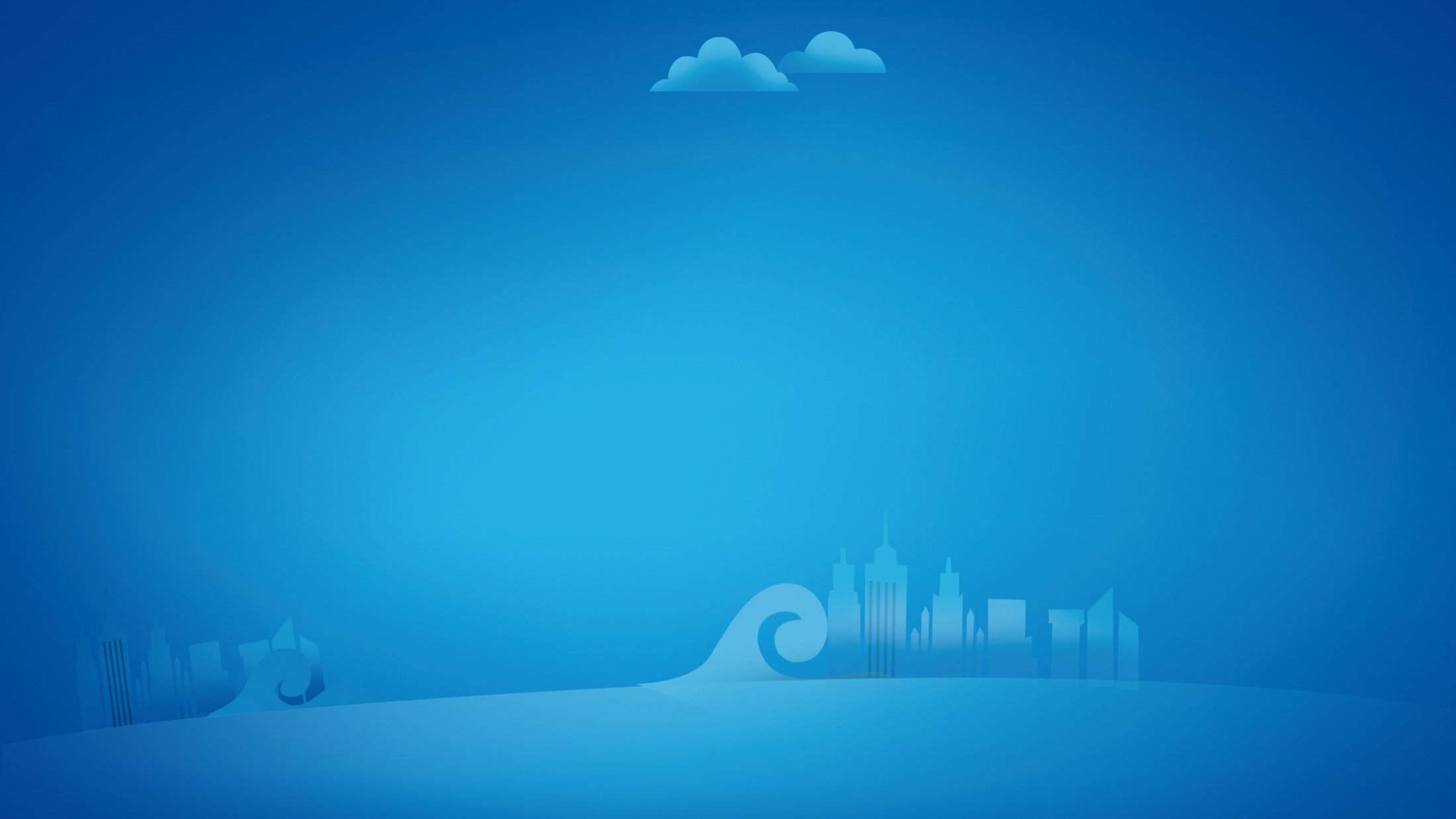 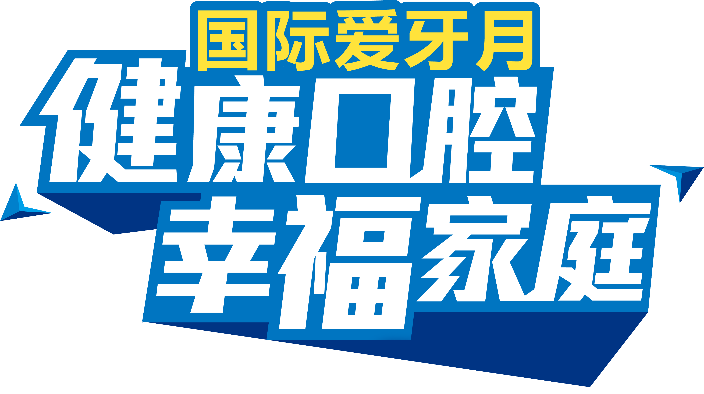 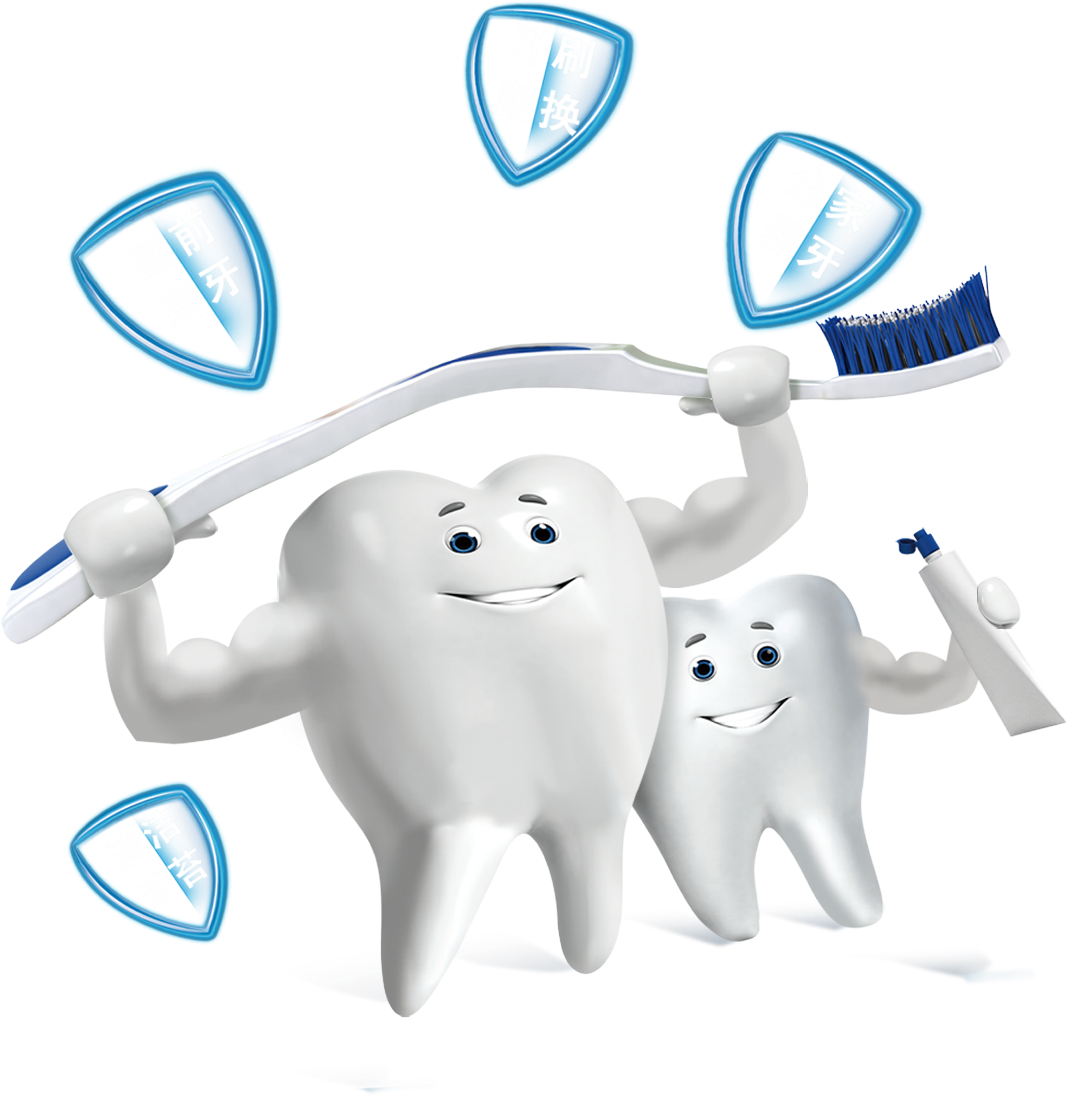 2038POWERPOINT
感谢观看 THANK YOU
单击此处添加您的副标题文字